Drugs, Tobacco, and Alcohol
Part 1 - Alcohol
How it affects brain and body function
Alcohol
Alcoholism – chronic and progressive disease
Body becomes physically dependent
Difficult to controlling when and how much you drink
Preoccupation or obsession with consuming alcohol
Experience withdrawal symptoms after not consuming for a period of time
Alcohol
Short term and long term effects
Short term
Difficulty walking, blurred vision, slurred speech, slowed reaction times, impaired memory and motor skills
Long term
Wernicke-Korsakoff Syndrome
Liver Disease
Alcohol Consumption
Binge Drinking:
Men: 5 alcoholic drinks within 2 hours
Women: 4 alcoholic drinks within 2 hours
Generally not alcohol dependent
If you…
Binge once every 30 days 
Binge Drinker
Drink 5+ during the same occasion 5 times in 30 days
Heavy Drinker
Have one or two drinks daily
Moderate Drinker
Dangers of Binge Drinking
Unintentional Injuries
Falls, car accidents, burns, drowning
Intentional Injuries
Domestic Violence, Sexual Assault
Alcohol Poisoning
STI and unintended pregnancy
Can lead to…
High blood pressure, liver disease, brain damage, sexual dysfunction
Dangers of Binge Drinking
Considered a depressant
Body cannot process it faster than one drink per hour, which leads to high blood alcohol content (BAC).
.10% or higher is legally drunk
Higher levels can lead to poisoning

		       1 five ounce glass of wine
1 drink = 1 beer
              1 1.5 ounce shot of hard liquor
Alcohol Poisoning
Alcohol poisoning symptoms include:
Confusion, stupor
Vomiting
Seizures
Slow breathing (less than eight breaths a minute)
Irregular breathing (a gap of more than 10 seconds between breaths)
Blue-tinged skin or pale skin
Low body temperature (hypothermia)
Unconsciousness ("passing out"), and can't be roused
Withdrawal
Occurs with alcoholics who have been using heavily over a period of time
First 6-12 hours can starts with…
Mild anxiety
Shakiness
Sweating
Nausea
Vomiting
Headaches
Insomnia
Withdrawal
24-48 hours can progress to…
Visual, auditory, or tactile hallucinations
Seizures

Delirium Tremens (DT’s) can start after 48-72 hours…
Disorientation, confusion, and severe anxiety
Hallucinations (primarily visual) which cannot be distinguished from reality
Profuse sweating
Seizures
High blood pressure
Racing and irregular heartbeat
Severe tremors
Low-grade fever
Brain function after alcohol
Short term effects of alcohol disappear when the alcohol has been processed and eliminated from the system

Most alcoholics suffering from cognitive impairment show some improvement in brain structure and function within just one year of abstinence 
Some cases take longer
Alcohol and the Law
Prohibitions Against Hosting Underage Drinking Parties
Adults who allow parties are breaking two laws
Furnishing alcohol to a minor
Allowing underage drinking to occur on property they control
Could face up to 1 year in jail and $1000 fine
Could face civil lawsuits
ZERO Tolerance 
Driving after consuming any alcohol under the age of 21 is strictly prohibited
Conviction leads to suspension of license for 6 months
Refusal of breathalyzer results in automatic 1 year suspension
Amnesty for Good Samaritans
More accidental deaths in NYS due to alcohol and drug overdose than traffic accidents

Good Samaritan 911 Law
A person who, in good faith, seeks health care for someone who is experiencing a drug or alcohol overdose or other life-threatening medical emergency shall not be charged or prosecuted for a controlled substance offense
Areas more vulnerable to alcohol-related abnormalities
Brain Functions
Wernicke-Korsakoff Syndrome
Results from reduced Thiamine (Vitamin B1) intake

Up to 80% of alcoholics have a deficiency in Thiamine 

Continued deficiency will result in WKS

Occurs in two stages
Wernicke’s encephalopathy
First stage of WKS
Short-lived and severe

Mental confusion 
Paralysis of the nerves that move the eyes (i.e., oculomotor disturbances) 
Difficulty with muscle coordination

Patients may not exhibit all three symptoms to be diagnosed with WE
Korsakoff’s psychosis
80-90% of patients with Wernicke’s Encephalopathy develop KP
Chronic and debilitating syndrome characterized by:
Persistent learning and memory problems
Trouble making new memories
Difficulty with walking and coordination 

Cerebellum is most sensitive to thiamine deficiency and area of the brain most frequently damaged by chronic alcohol consumption
Treatment
Eliminate alcohol consumption
Increase Thiamin intake

More severe cases that lead to permanent brain damage result in 24 hour professional care
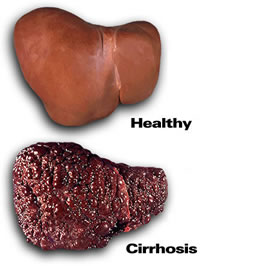 Alcoholic Liver Disease
Starts as inflammation of the liver

Years of heavy drinking results in cirrhosis of the liver 
Permanent scarring and poor function
Liver Function and the Brain
Prolonged liver dysfunction can lead to hepatic encephalopathy 
Hepatic Encephalopathy 
Changes sleep patterns, mood, and personality
Anxiety and depression occur
Shortens attention span
Causes poor muscle control and coordination
Hepatic Coma that can lead to death
Develops from two toxins present in the brain – ammonia and manganese
Decreased liver function allows these toxins to enter brain through the bloodstream
Treatment
Eliminate alcohol consumption
Drugs to lower blood ammonia concentrations
Liver assist devices
Liver transplant

Cirrhosis of the liver CANNOT be reversed!
Part 2 - Tobacco
Makeup of a Cigarette
Cigarettes
Over 4000 chemical compounds are created by burning a cigarette 

69 of those chemicals are known to cause cancer.

Many additives in cigarettes are also used in food

Never tested by burning the additives, which changes its properties
Cigarettes
Tobacco is the single greatest preventable cause of disease and premature death in America today
Carbon Monoxide, ammonia, hydrogen cyanides, and nitrogen oxides are all present in cigarette smoke
43 known carcinogens are present in mainstream smoke, side stream smoke, or both
How are cigarettes made?
Cigars
Cigar smoke, like cigarette smoke, contains toxic and cancer-causing chemicals that are harmful to both smokers and nonsmokers.
Cigar smoke may be more toxic than cigarette smoke 
Cigars are wrapped in a tobacco wrapper leading to the cigar not burning as completely as a cigarette
More concentrations of toxins in cigar smoke
Smokeless Tobacco
Some evidence suggests that smokeless tobacco (chewing tobacco) may be less harmful than smoking tobacco.

Contains 30 cancer-causing substances 

Contains nicotine
Diseases resulting from Tobacco use
Chronic Obstructive Pulmonary Disease (COPD)
Progressive disease which makes it hard to breathe
Large amounts of mucous produced when coughing, wheezing, shortness of breath, and chest tightness
Coronary Heart Disease
Stroke
Emphysema
Bronchitis
Diseases resulting from tobacco use
Infertility

Preterm Delivery

Stillbirth

Low birth weight

Sudden Infant Death Syndrome (SIDS)
Cancers resulting from Tobacco Use
Acute Myeloid Leukemia

Bladder

Cervical

Colorectum

Esophageal

Kidney

Larynx (voice box)
Cancers resulting from Tobacco Use
Lung

Nose and Sinuses

Oral

Ovarian

Pancreas

Pharynx (throat)

Stomach
Oh, by the way…
More deaths are caused each year by tobacco use than by all deaths from human immunodeficiency virus (HIV), illegal drug use, alcohol use, motor vehicle injuries, suicides, and murders combined.
Who Smokes and Why?
As of 2011, CDC reports that 43.8 million US adults are smokers
About 1 out of 5 adults
Most are between 25-44 years old
As of 2011, CDC reports that 18% of high school students were smoking cigarettes.

Why do teens start smoking??
Effects of Nicotine
One of the most toxic and addictive alkaloid poisons found in the tobacco plant


Found to have both stimulant and depressant properties
Nicotine Causes…
Blood vessels to constrict
Hypertension
Cardiac stimulation
Arrhythmia
Respiratory Stimulation
Increased Metabolic Rate
Gastrointestinal Confusion
Anorexics tend to be smokers
Increased Nerve Impulses
Part 3 - Drugs
Marijuana
Marijuana
While marijuana can produce these effects,
Euphoria
Relaxation
Pain Reduction
Enhanced sensory experiences

It can also affect the body by affecting
Brain Function
Lung Function
Heart Function
Cannabidiol
Non-psychoactive compound found in marijuana

Plants high in cannabidiol (CBD) and low in THC seem to show positive effects when given to seizure patients without producing the “high”
THC
Compound found in all marijuana plants

Differing marijuana plants have varying levels
Some higher than others

THC produces the high which substitutes for the natural stress relievers in the brain
THC and anandamide
THC
Effects include:
Altered perceptions and mood

Impaired coordination 

Difficulty with thinking and problem solving

Disrupted learning and memory
Marijuana usage in adolescence
Studies show:
Substantially reduced connectivity among brain areas responsible for learning and memory.

Large long-term study in New Zealand showed that people who began smoking marijuana heavily in their teens lost an average of 8 points in IQ between age 13 and age 38.

Lost cognitive abilities were not fully restored in those who quit smoking marijuana as adults.
Brain Function
Produces natural stress relievers to help cope with stressors

Cannabis substitutes for those stress relievers

Prolonged use causes dependence

Inability to create natural stress relievers

THC disrupts normal brain activity
Lung and Heart Function
Lungs
Causes irritation
Long term use can lead to chronic bronchitis
Contains up to 70% more carcinogens and irritants than tobacco smoke
Potential to cause cancers
Although several studies suggest this, current evidence remains inconclusive 
Heart
Lowers blood pressure
Leads to increased heart rate
Long Term Effects
Chronic use can be addictive
Increased risk in respiratory issues
Chronic cough, phlegm production, and chronic bronchitis
Studies to determine long term effects on brain structure and brain function are inconsistent.
Changes may be too subtle to be seen using current detection techniques
Bath Salts
Synthetic Cathinone
Common ones are MDPV, mephendrone, and methylone
Unknown how they affect the brain
Similar chemical makeup as methamphetamine and ecstasy
Causes “excited delirium”
Racing heart, chest pain, high blood pressure
Paranoia, hallucinations, panic attacks
Dehydration
Breakdown of skeletal muscle tissue
Kidney failure
Club Drugs
MDMA, Methamphetamines, GHB, Rohypnol, Ketamine
GHB, Rohypnol, and ketamine are depressants that affect the Central Nervous System
Used to commit sexual assaults because of its sedative quality and ability to incapacitate victims
GHB in high doses can cause coma or death
Rohypnol causes anterograde amnesia and high doses with alcohol can be lethal
Ketamine is an anesthetic used primarily in veterinary practices and cause hallucinations, detachment from reality, delirium, and amnesia.
Club Drugs
MDMA
Ecstasy
Synthetic, psychoactive drug that contains stimulant and hallucinogenic properties
Causes release of serotonin, dopamine, and norepinephrine
Interferes with body’s ability to regulate temperature
Internal temps can soar to 107 degrees, a potentially lethal temperature
Convulsions, internal organ failure, cardiovascular system failure, or death
Aftereffects can include confusion, depression, drug craving, anxiety
Club Drugs
Methamphetamines
Releases high levels of dopamine in the brain
Causes feeling of euphoria
Stimulates heart rate and energy level
Significantly changes brain function 
Impaired verbal learning, reduced motor skills, emotional and cognitive problems
Significantly changes brain structure
Long term effects include
Extreme weight loss, severe dental problems, anxiety, confusion, insomnia, mood disturbances, violent behavior, and elements of psychotic behavior
Heroin
Derivative of morphine
Highly addictive and dangerous
Injected, inhaled, or smoked
Enters brain and binds to opioid receptors
Located in many areas of the brain including brain stem, which controls automatic processes critical to life
Person can become addicted and dependent on the drug quickly
Euphoric feelings with clouded mental processes and the feeling of heavy extremities.
heroin
Collapsed veins 
Infection of the heart lining and valves 
Abscesses 
Constipation and gastrointestinal cramping 
Liver or kidney disease
Death

In addition, large amounts of heroin has toxic additives that mask the true concentration of the drug, making it easier to overdose, and can cause permanent organ damage
Cocaine
Powerful, highly addictive stimulant
Crack is the version smoked, otherwise inhaled or injected after dissolving in water
High lasts for a short period of time, leading users to binge 
Causes high dopamine levels in the brain, disrupting normal brain function
Constricts blood vessels, dilates pupils; increases body temp, heart rate, and blood pressure
Death often occurs because the heart stops